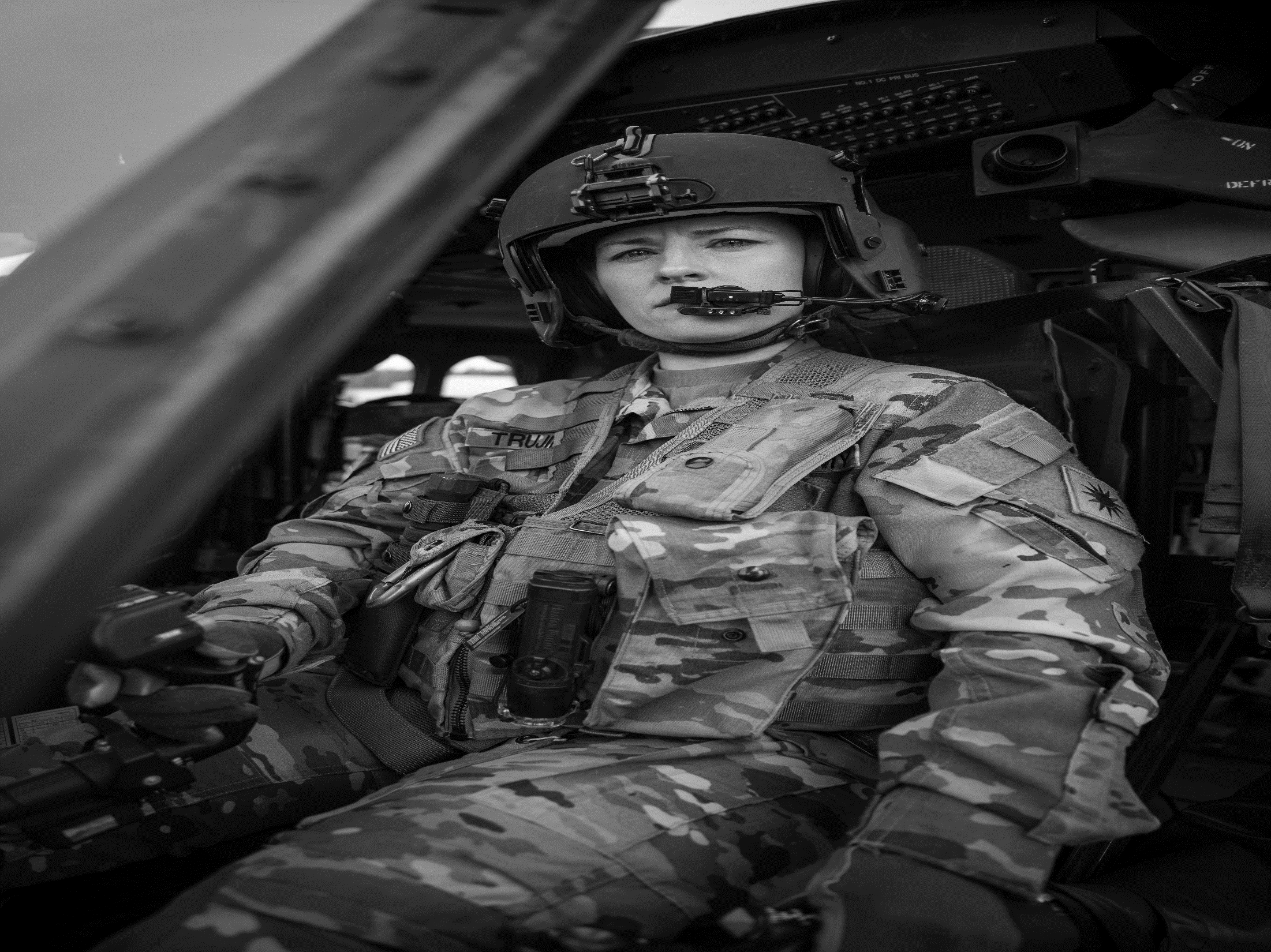 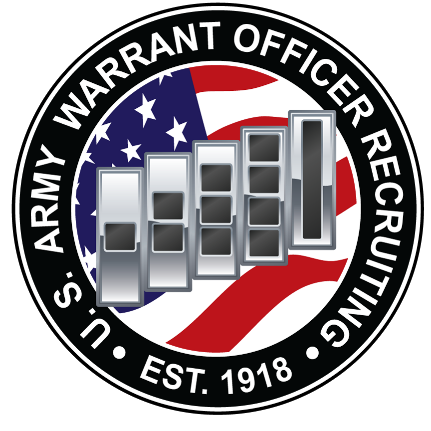 FORT CAVAZOS
U.S. ARMY WARRANT OFFICER 
BRIEFINGS
The U.S. Army Warrant Officer Recruiting Team will  conduct an informational brief on FORT CAVAZOS. Briefings will cover the qualification and application procedures to become an Army Warrant Officer.
LOCATION
Fort Cavazos Soldier Development Center
RM C106/8, Fort Cavazos, TX
DATE & TIME
21 MAY 2025
@1330-1530
POINT OF CONTACT
CW3 Jamal Polite – jamal.d.polite.mil@army.mil - 502-999-4750
SFC Tamara Robinson – tamara.j.robinson6.mil@army.mil - 912-755-8825
SFC Nathaniel Wahl - nathaniel.c.wahl.mil@army.mil - 254-227-7491
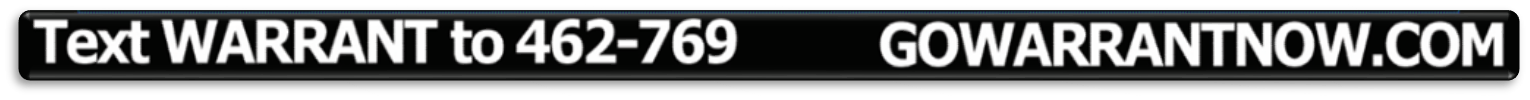